DEAL FUNNEL
Deals considered per year
Source: Gompers, Gornall, Kaplan, Strebulaev (2019)
Deal funnel per closed deal
101 Considered
28%
28 Met Management
36%
10 Reviewed with Partners
50%
5 Due diligence
34%
1.7 Term Sheets Offered
59%
1 Investment
Source: Gompers, Gornall, Kaplan, Strebulaev (2019)
Deal funnel
IT VC firms
Consider, meet management, and review more investments
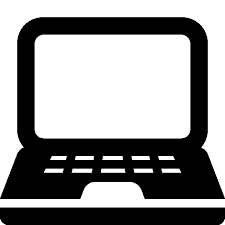 Healthcare VC firms
Consider, meet management, and review fewer investments
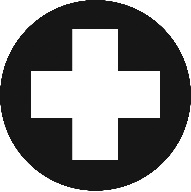 Source: Gompers, Gornall, Kaplan, Strebulaev (2019)
Deal funnel competition
Early stage VC firms
Offer 1.5 term sheets per closed deal
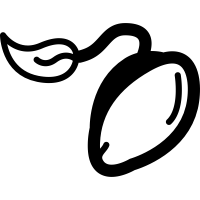 Late stage VC firms
Offer 2.3 term sheets per closed deal
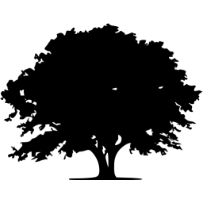 Source: Gompers, Gornall, Kaplan, Strebulaev (2019)
Where VC deals are coming from
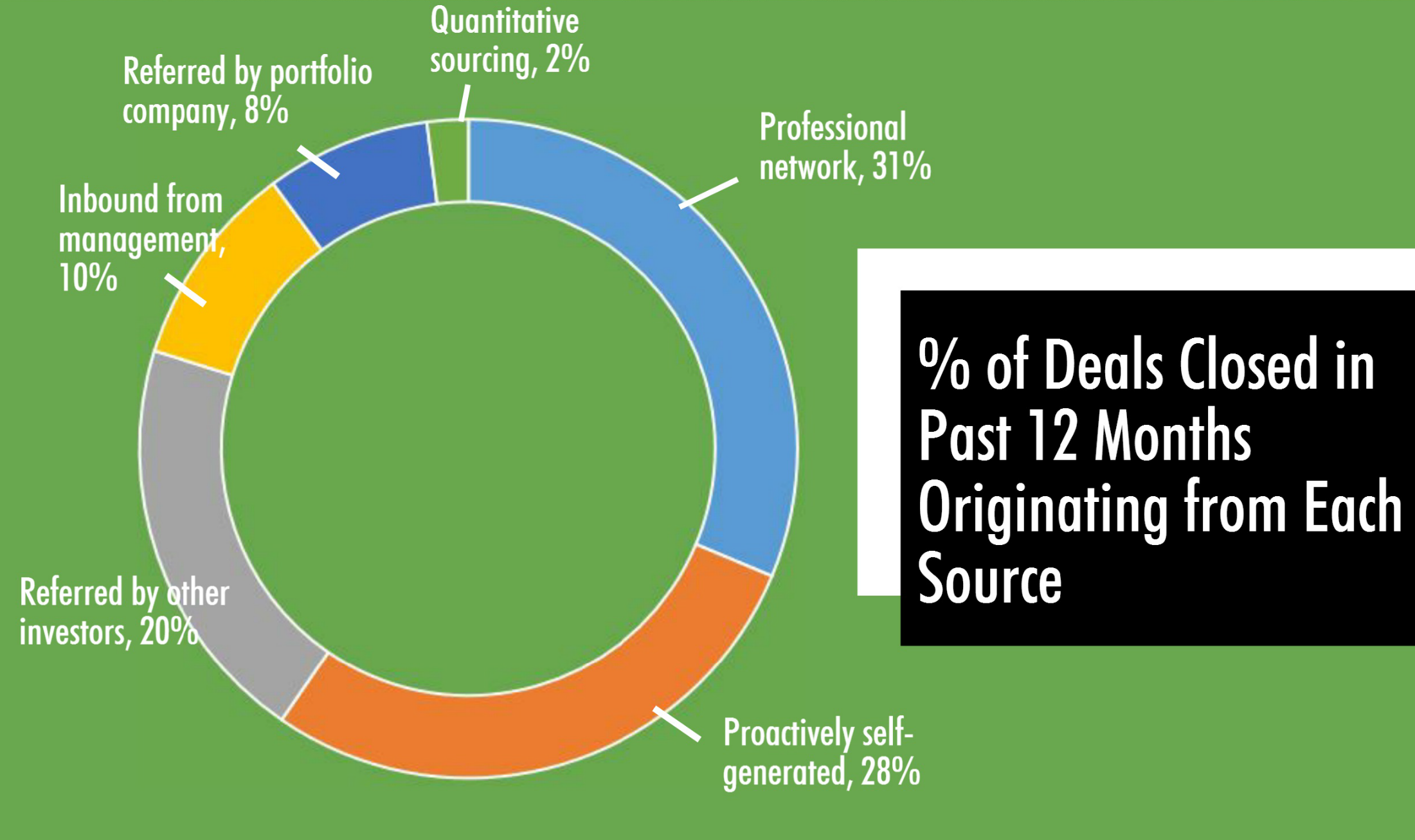 Source: Gompers, Gornall, Kaplan, Strebulaev (2019)
Proactively Self-Generated Deals: Early vs. Late
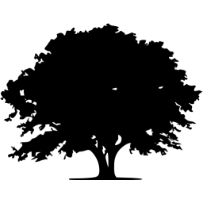 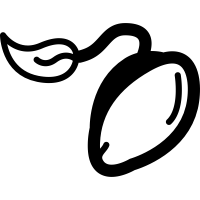 Source: Gompers, Gornall, Kaplan, Strebulaev (2019)
DEAL SELECTION
Do you bet on the jockey or the horse?
Most important factor when deciding to invest
Product, Business Model, Market, Industry, Other
Team
Fit
IT firms bet on the jockey
50% consider the team
the most important
factor
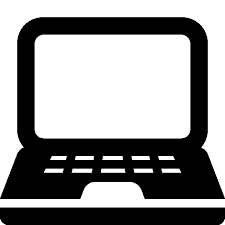 Healthcare firms bet on the horse
Just 32% consider the team the most important factor
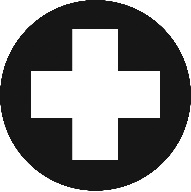 Source: Gompers, Gornall, Kaplan, Strebulaev (2019)
Jockey vs. horse for early vs. late stage VC firms
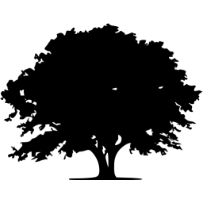 Business
 Model
Team
Market
Fit
Product
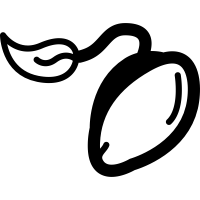 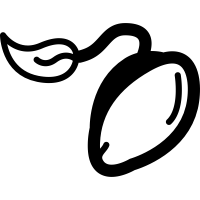 Early stage firms bet more on the jockey
53% consider the team
the most important
factor
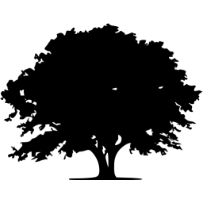 Late stage firms bet more on the horse but jockey important
39% consider the team the most important factor
Source: Gompers, Gornall, Kaplan, Strebulaev (2019)
Do you bet on the jockey or the horse?
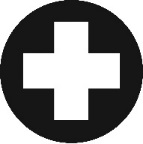 Business
 Model
Market
Product
Team
Fit
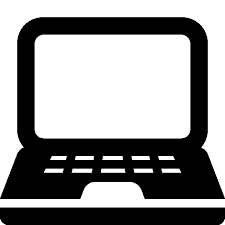 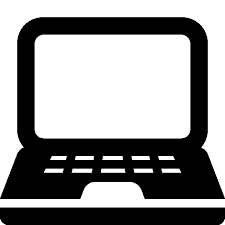 IT firms bet on the jockey
50% consider the team
the most important
factor
Healthcare firms bet on the horse
Just 32% consider the team the most important factor
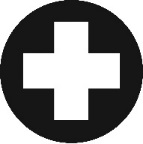 Source: Gompers, Gornall, Kaplan, Strebulaev (2019)
Important qualities in a management team
Source: Gompers, Gornall, Kaplan, Strebulaev (2019)
Gut investment decisions
Source: Gompers, Gornall, Kaplan, Strebulaev (2019)
Days to close a deal
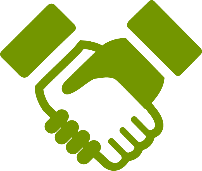 83 days to close the deal 




Early stage: 73 days    vs. Late stage: 106 days




IT: 59 days                 vs. Health: 98 days
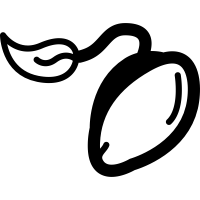 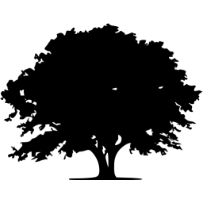 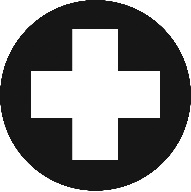 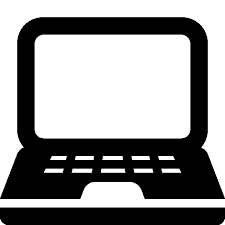 Source: Gompers, Gornall, Kaplan, Strebulaev (2019)
Investment process
118 hours on due diligence


Early stage: 81 hours vs. Late stage: 184 hours


IT: 76 hours                 vs. Health: 120 hours
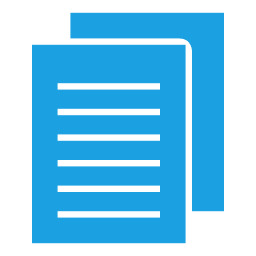 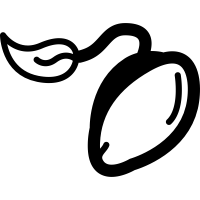 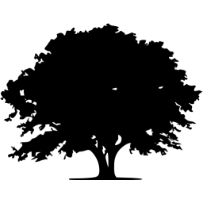 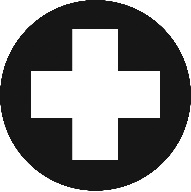 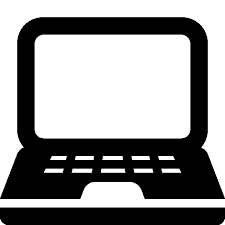 Source: Gompers, Gornall, Kaplan, Strebulaev (2019)
Investment process
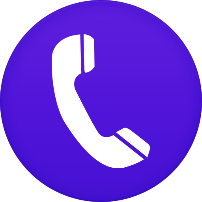 References Called


Early stage: 8                     vs. Late stage: 13 


Small: 9                              vs. Large: 12




Takeaway: Large funds call more
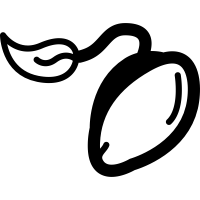 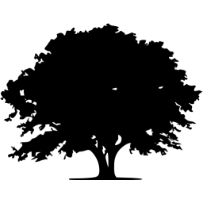 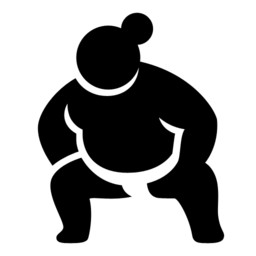 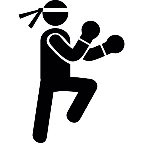 Source: Gompers, Gornall, Kaplan, Strebulaev (2019)
Important factors in selecting deals
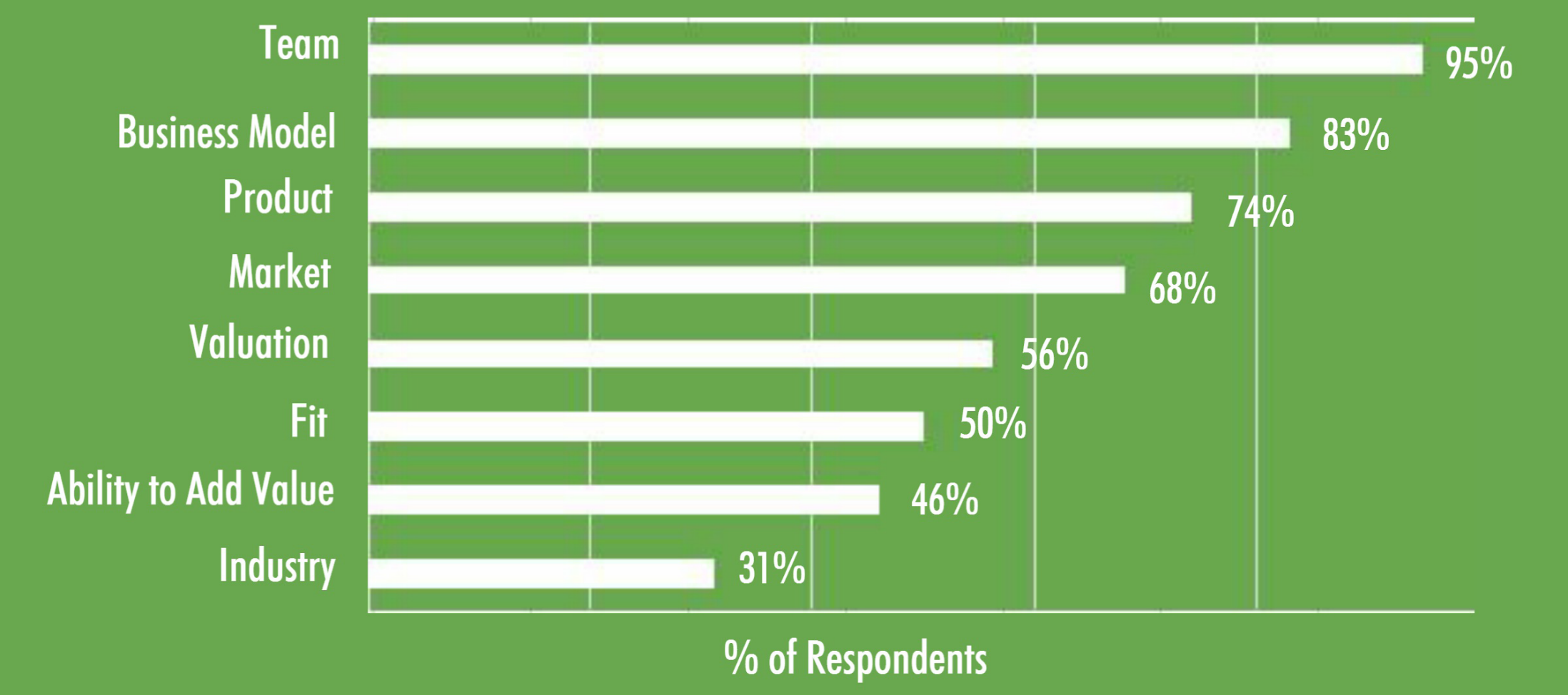 Source: Gompers, Gornall, Kaplan, Strebulaev (2019)
How investments are analyzed
What you’ve  learned in business school
Source: Gompers, Gornall, Kaplan, Strebulaev (2019)
Financial metrics used to analyze investments
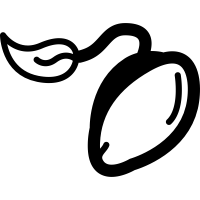 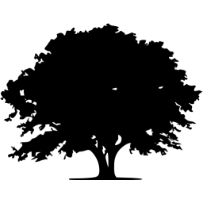 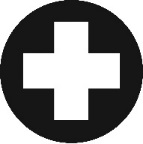 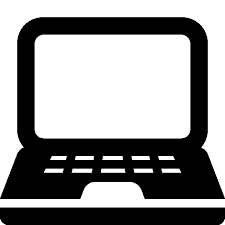 Source: Gompers, Gornall, Kaplan, Strebulaev (2019)
Target returns
5.5x target cash-on-cash multiple

30% target IRR

Early-stage and small funds have higher targets

Late-stage and large funds have lower targets
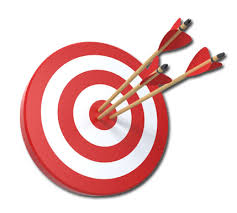 Source: Gompers, Gornall, Kaplan, Strebulaev (2019)
TAKEAWAYS
How can I get funded?
Fundraising is a never stopping process
Better start before you (desperately) need money
Network and personal introduction are the best
Meet as many investors as possible
Finding a lead investor is key
Prepare solid answers to potential questions
Prepare business plan
Prepare a pitch. Practice, practice, practice.
How do early stage investors evaluate investments?
1	Founding team		
			
			Why do you deserve my money?

How passionate and committed are the founders?

How well will the founders work together? History? Tough times?

Do the founders have the necessary ability and skills?

Do the founders have industry experience? 

Do the founders have past startup experience? 

	Vocab: Pivot - a shift in strategy
How do early stage investors evaluate investments?
Market	
			Who can you sell to?
			
Does the market already exist?

What is the potential size: revenue; customers?

What is the potential market growth?

How quickly will the founders reach $100M in revenue?

Is it a niche market?

Is it a billion dollar plus market?

What did the founders do to gauge market interest?

	
Vocab: TAM – the total addressable market
How do early stage investors evaluate investments?
3	Product		
			
			Why does the target market care?

What is the problem the founders address?

How will the founders solve this problem?

What is the value proposition?

How far along is the technology/product?

Is the prototype/MVP ready?

How innovative is the technology? 

Do the founders have/will have any patents?

Vocab: Pain Point – a problem that the startup solves
How do early stage investors evaluate investments?
4	Business Model		
			
			How are you going to make money?

How will they make money?

Have the founders figure out a path to market?

Who are the early adopters?

What metrics prove viability? Revenue? Users?

What is the go to market strategy?

What is the unit economics, cost of user acquisition, sales cycle?


Vocab: Traction – real evidence of growing popularity
How do early stage investors evaluate investments?
5	Competition		
			
			How do you stop the big guys eating your lunch?

What is the sustainable competitive advantage?

Who are the competitors?

How is this company different? 

Are the large “guys” interested? How will they respond?

What is the entry cost to this market?

Is it easy to replicate the solution the founders will be offering?

Vocab: Acqui-hiring – Buying a company simply to recruit its employees
How do early stage investors evaluate investments?
6	Funding		
			
			What is your fundraising plan?

How much money do they need now?

What is their expected cash burn?

On what will the spend money now?

What are the milestones to achieve before the next round?

When will the next round be?

Is this asset-light or asset-heavy business?

Vocab: Lean startup – Assess customer needs, meet those needs using the least possible amount of money. Repeatedly iterate and expand.
How do early stage investors evaluate investments?
7	Exit Strategy		
			
			How will I get my money back?

What is the exit timeframe?

Who is a potential acquirer?

Can the company have an IPO?

How/will I get my money back?


Vocab: 10X deal – Deals that return 10 times the initial investment